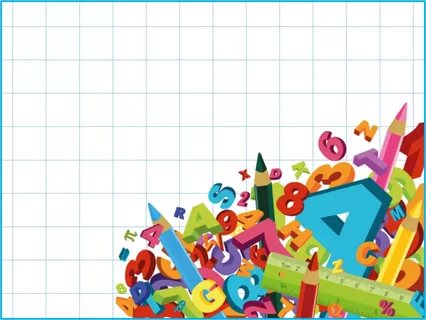 Тюменская областьИшимский муниципальный район
ГОД МАТЕМАТИКИ 
В  МАОУ Гагаринская СОШ
Учителя математики:
Винокурова И.Г.Бабыкина Д.Ю.
Сентябрь – май
 2017 года
Стенд «Великие математики» . 
Размещаем только фотографии  и небольшие комментарии
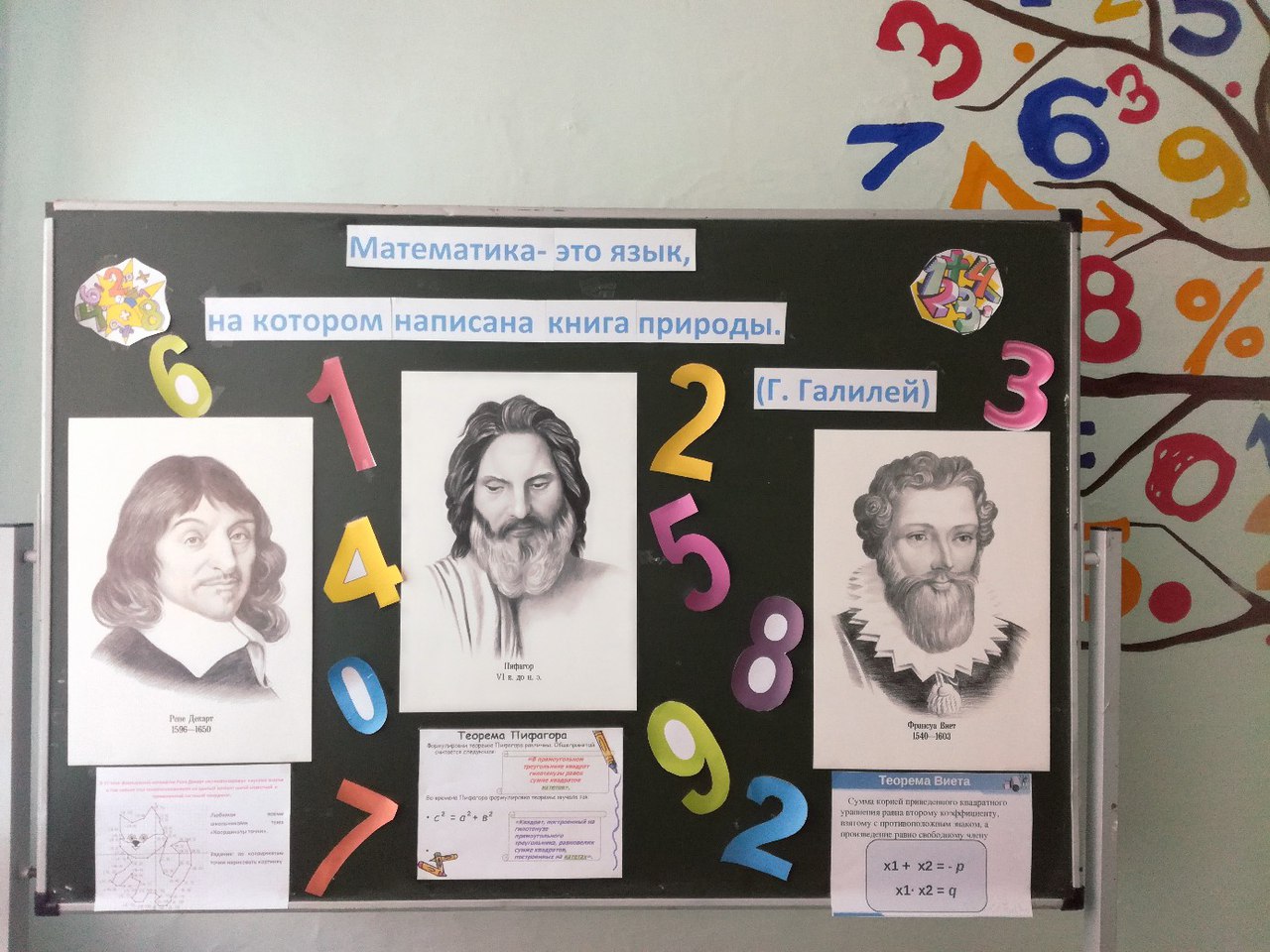 Под портретами ученых небольшие сообщения о их открытиях.
Стенгазета «Математика вокруг нас»
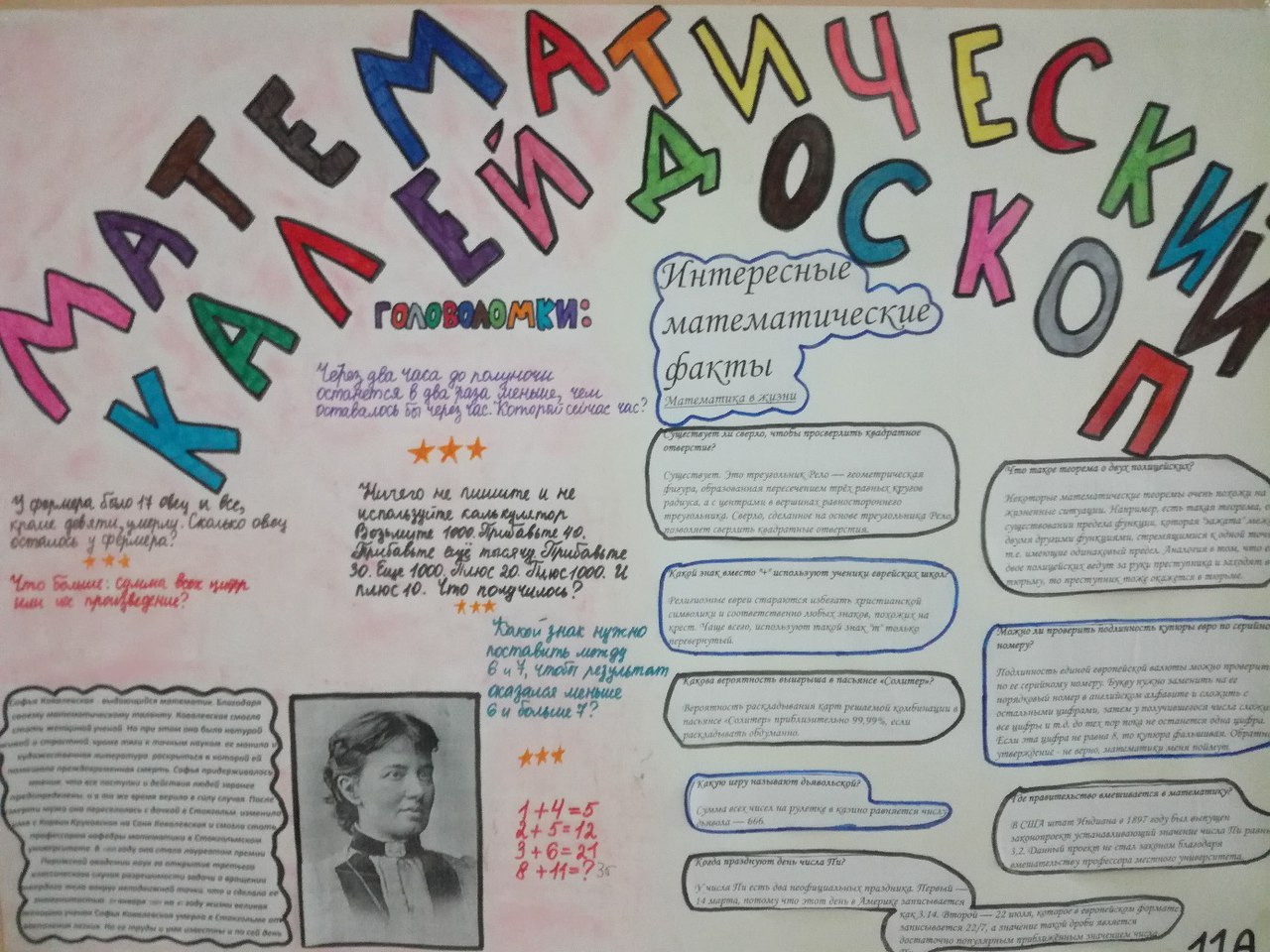 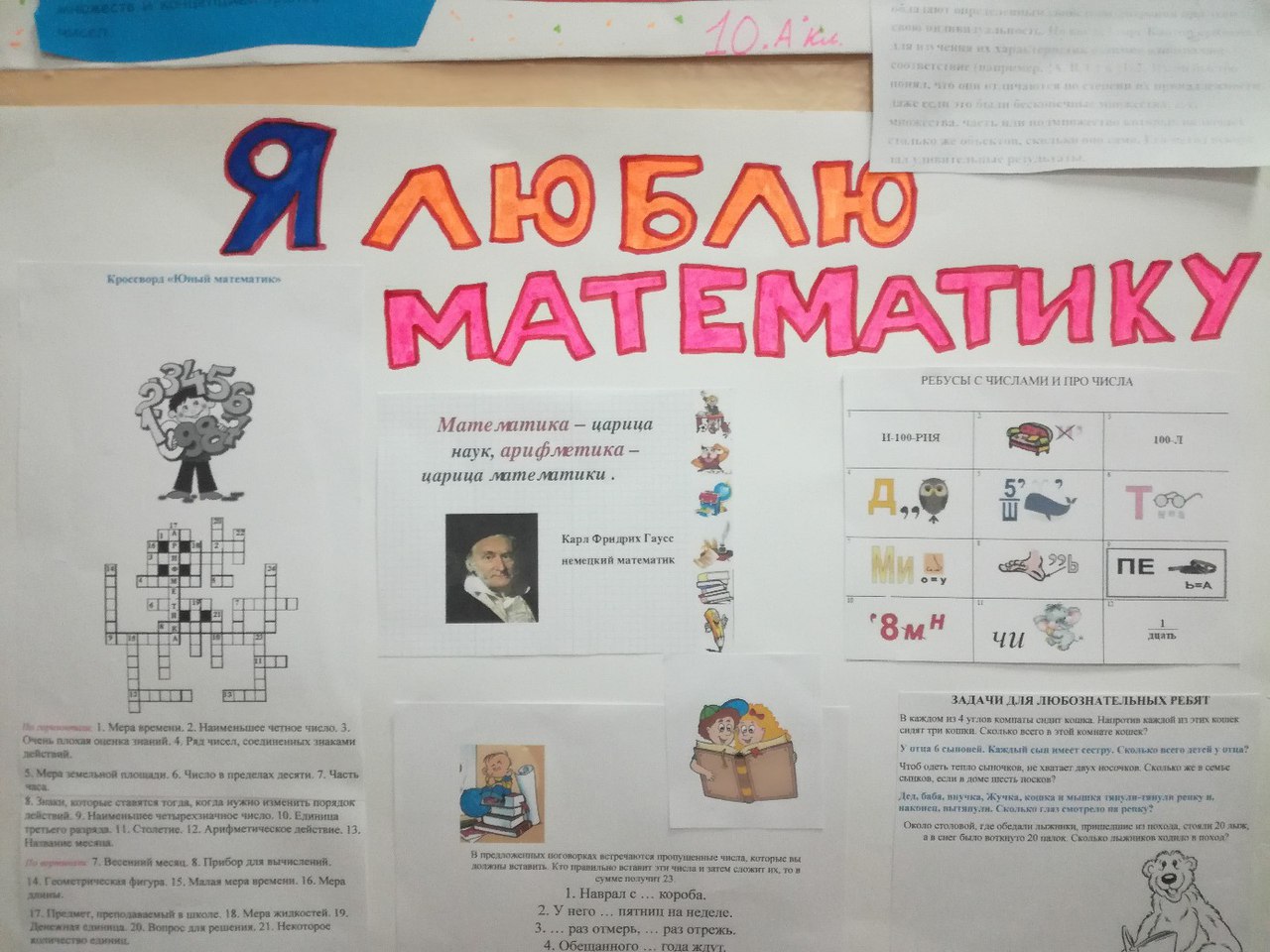 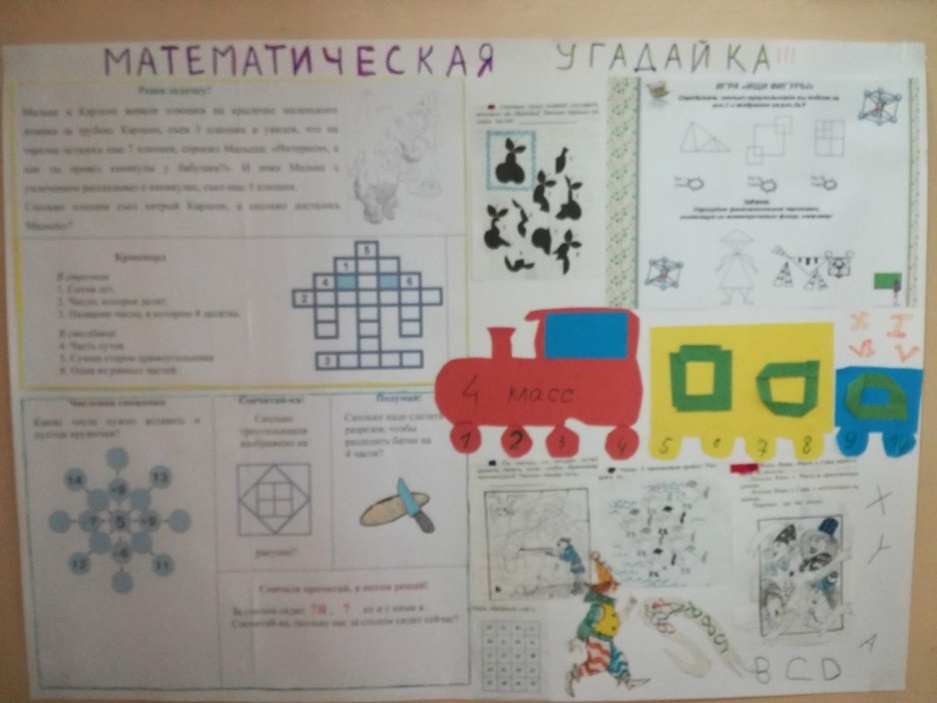 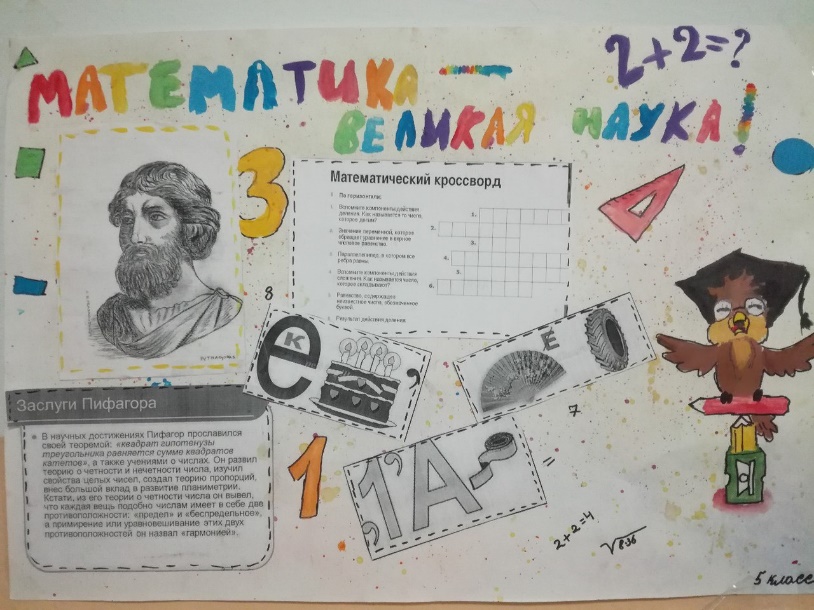 Стенгазета «Математика вокруг нас»
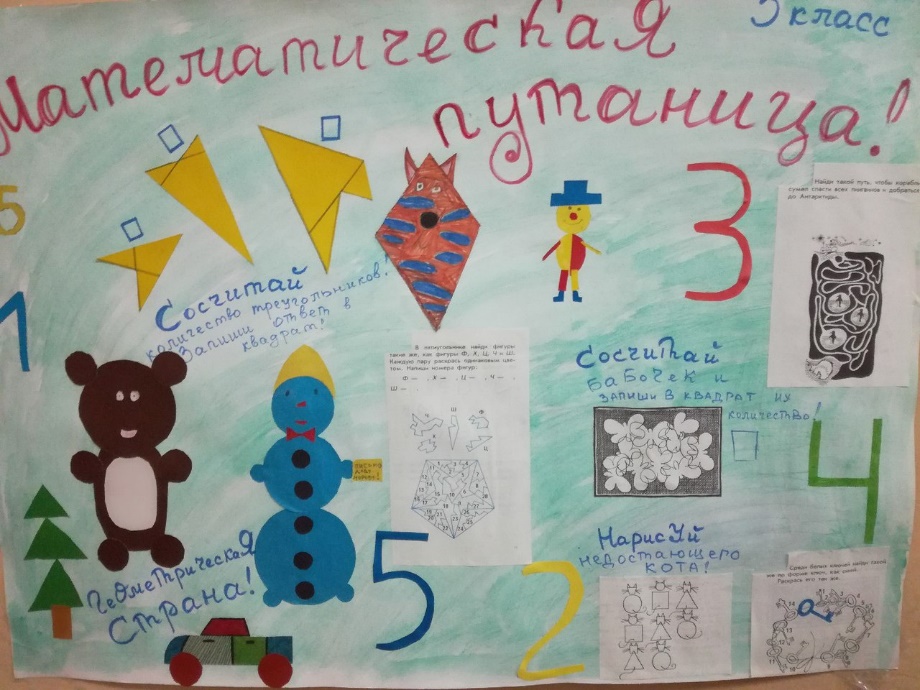 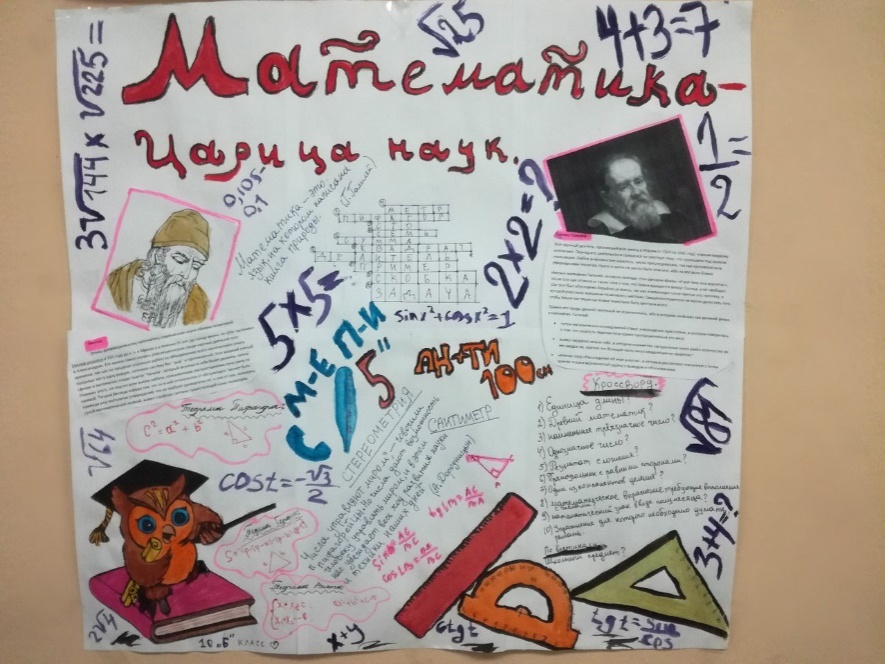 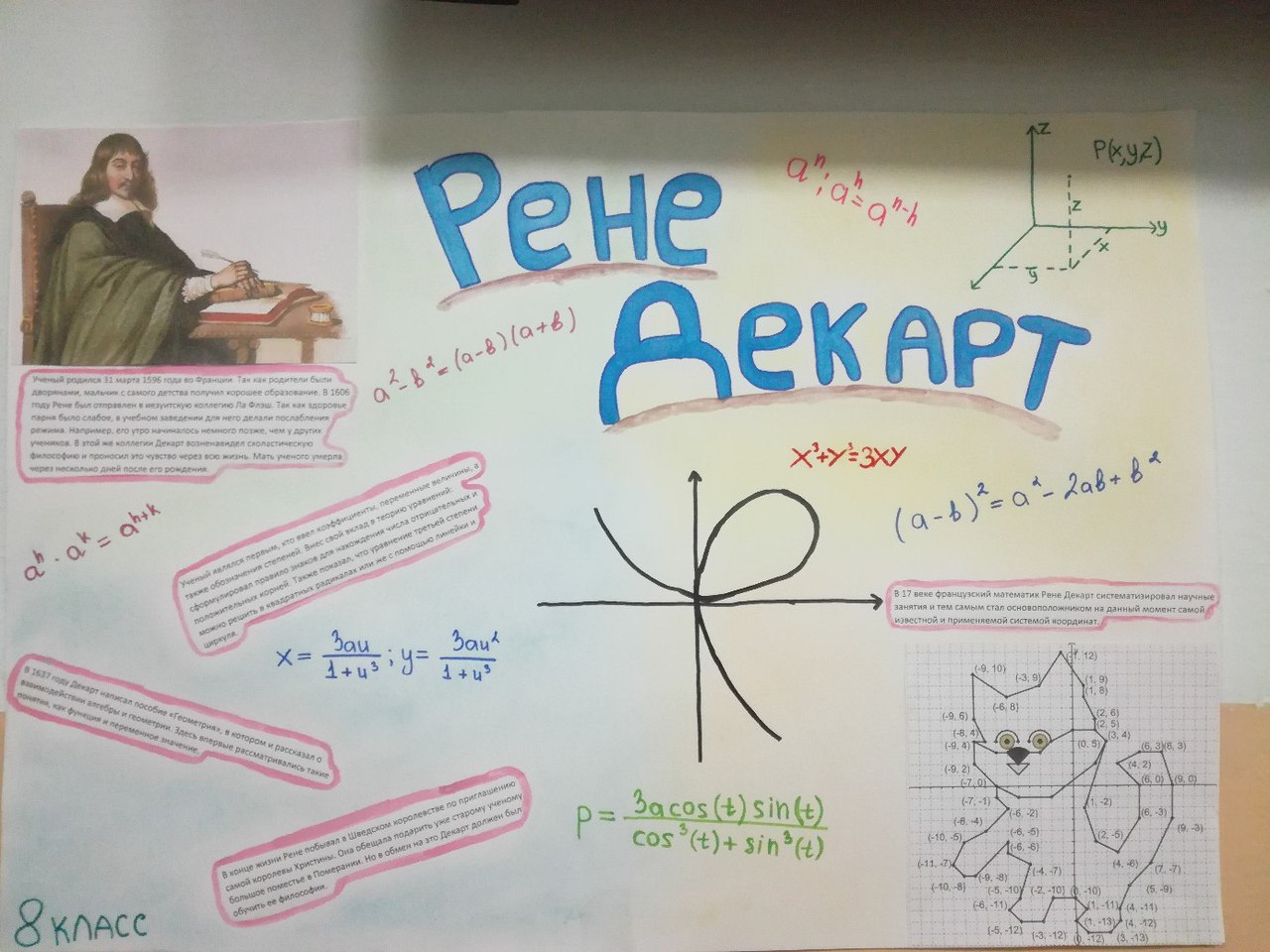 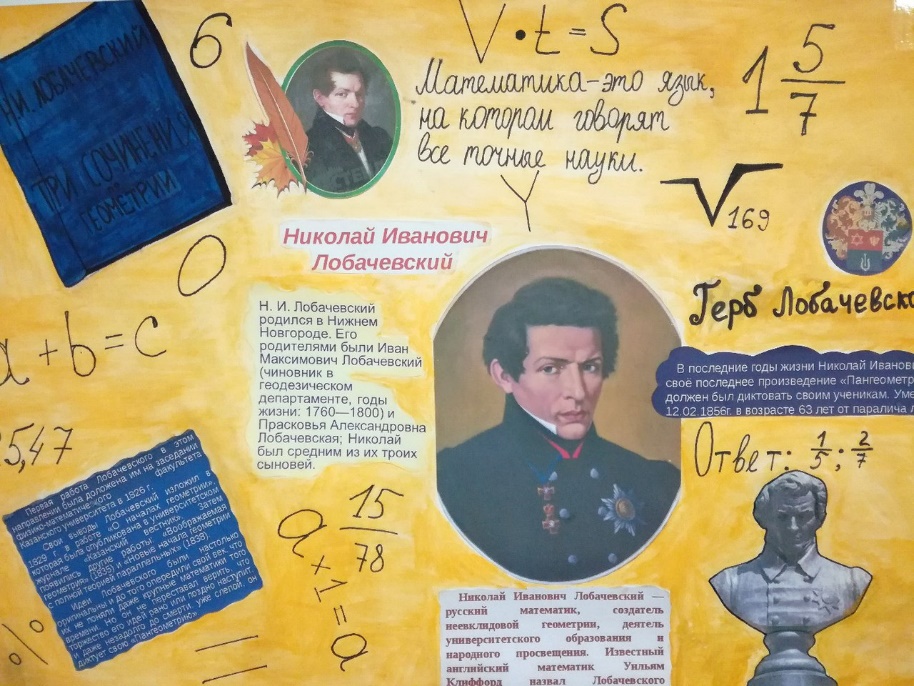 Стенгазета «Математика вокруг нас»
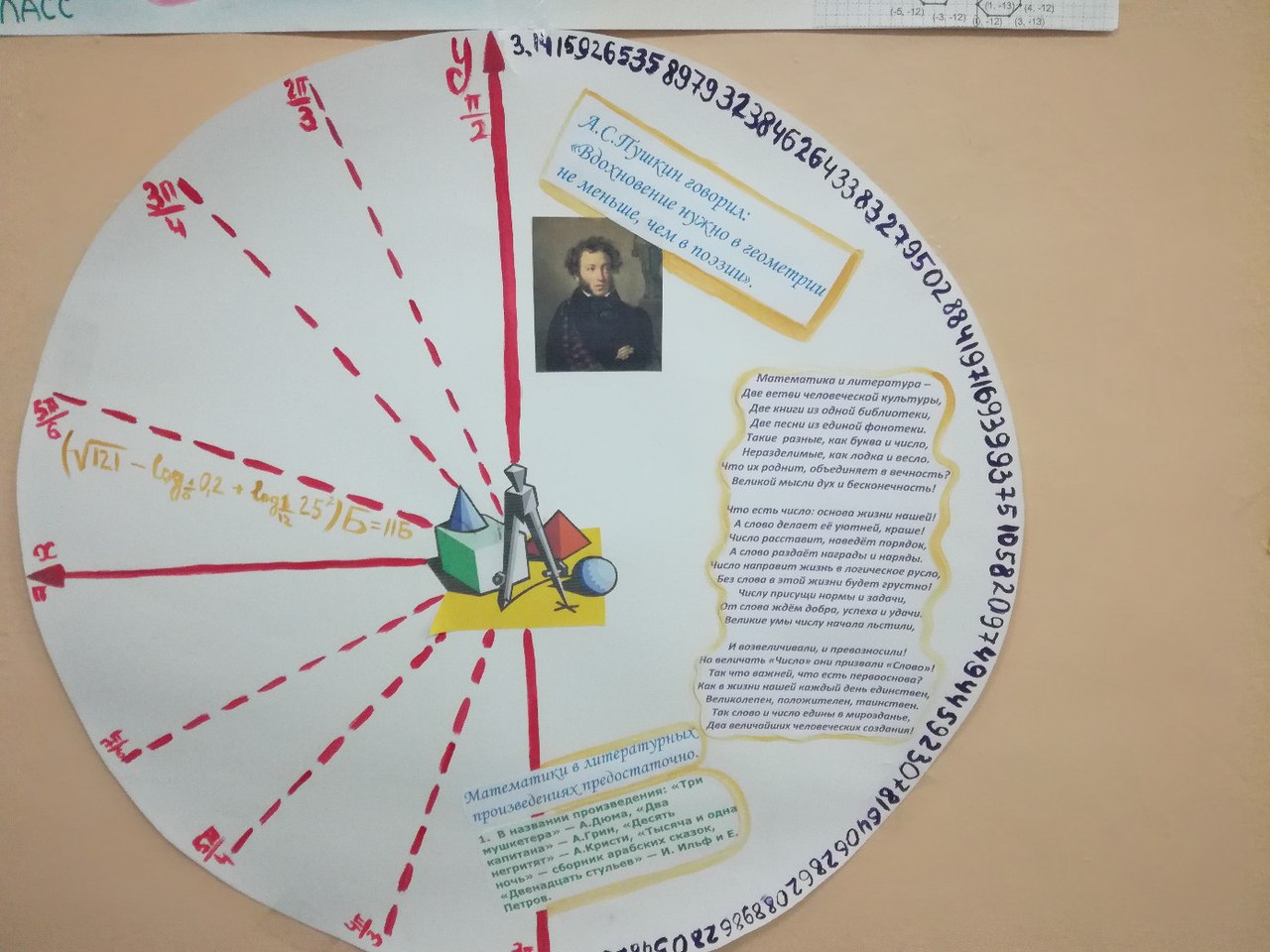 Конкурс фотографии «Я люблю математику»
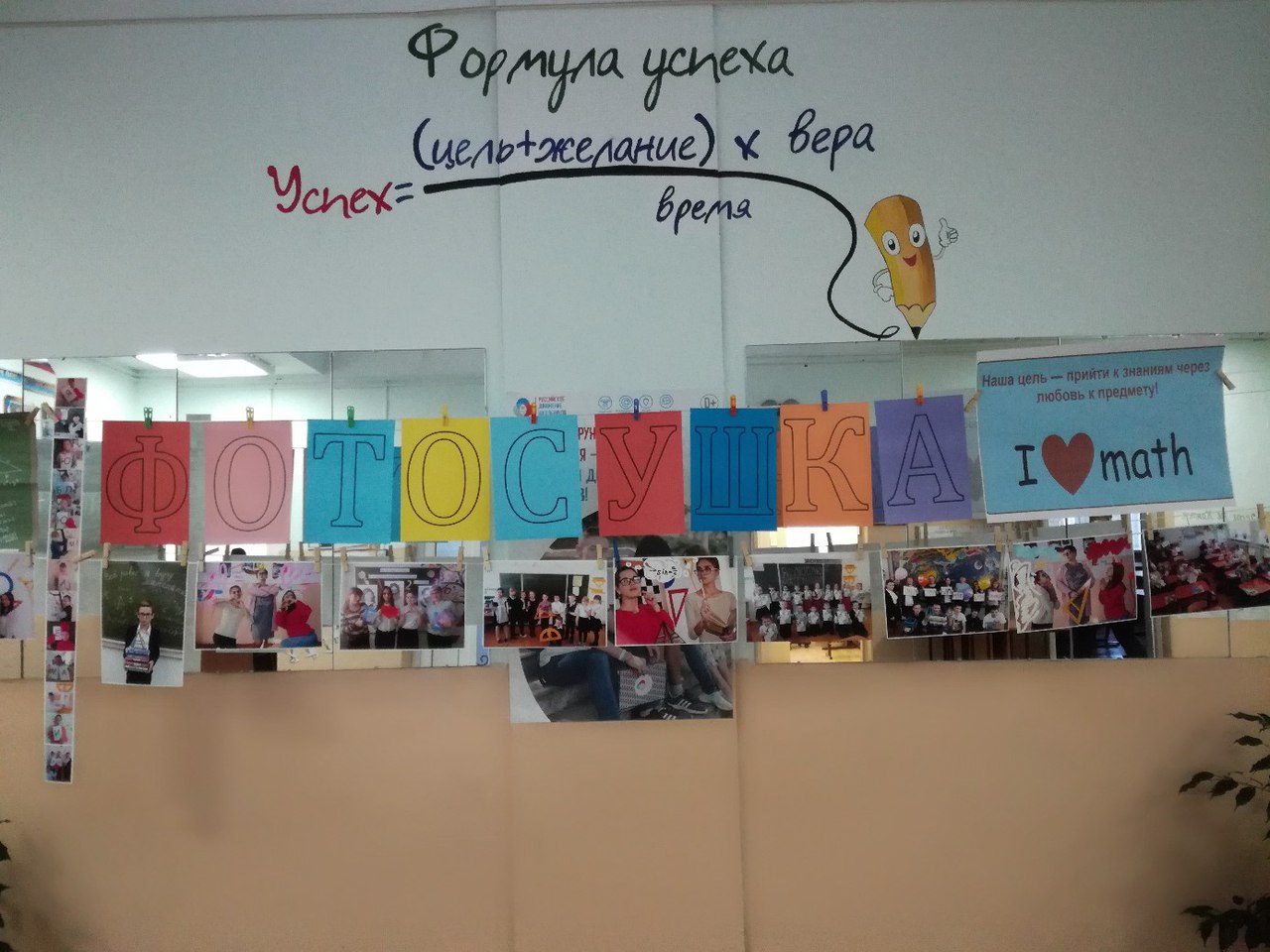 Конкурс фотографии «Я люблю математику»
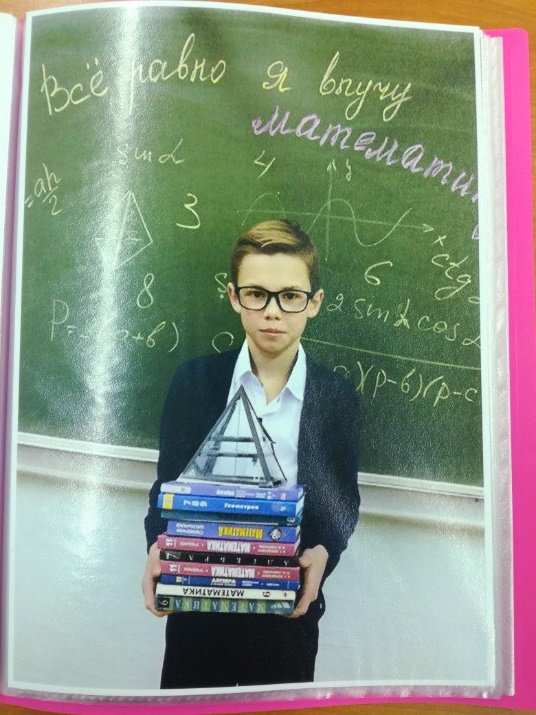 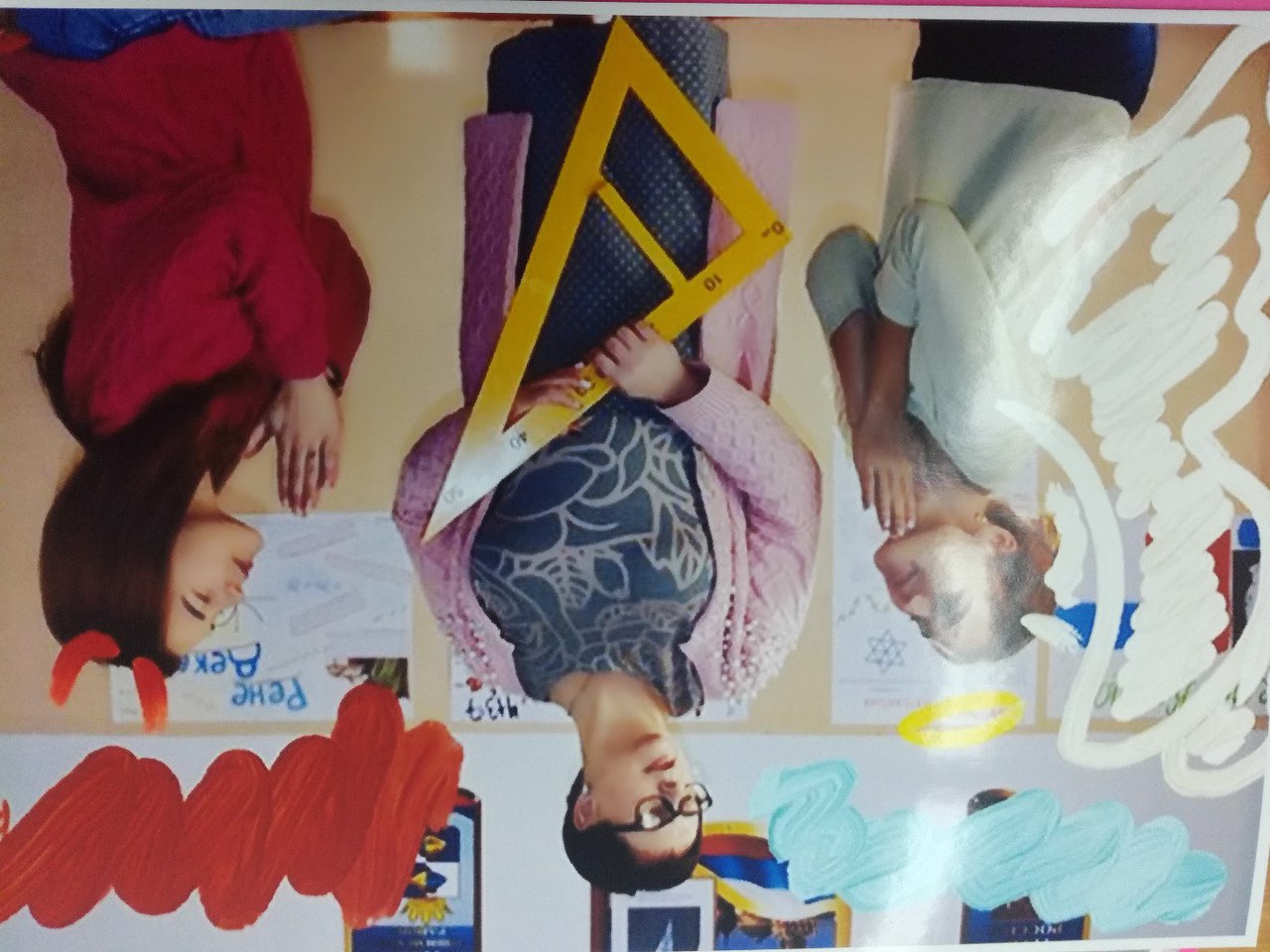 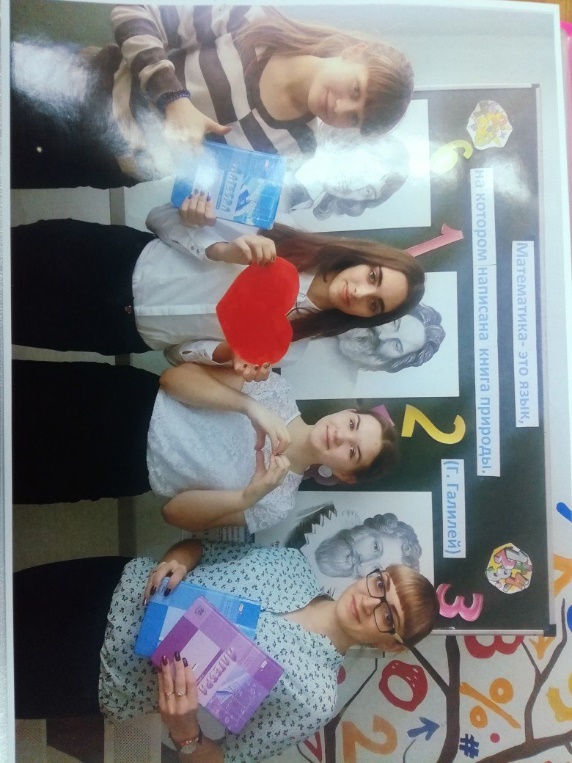 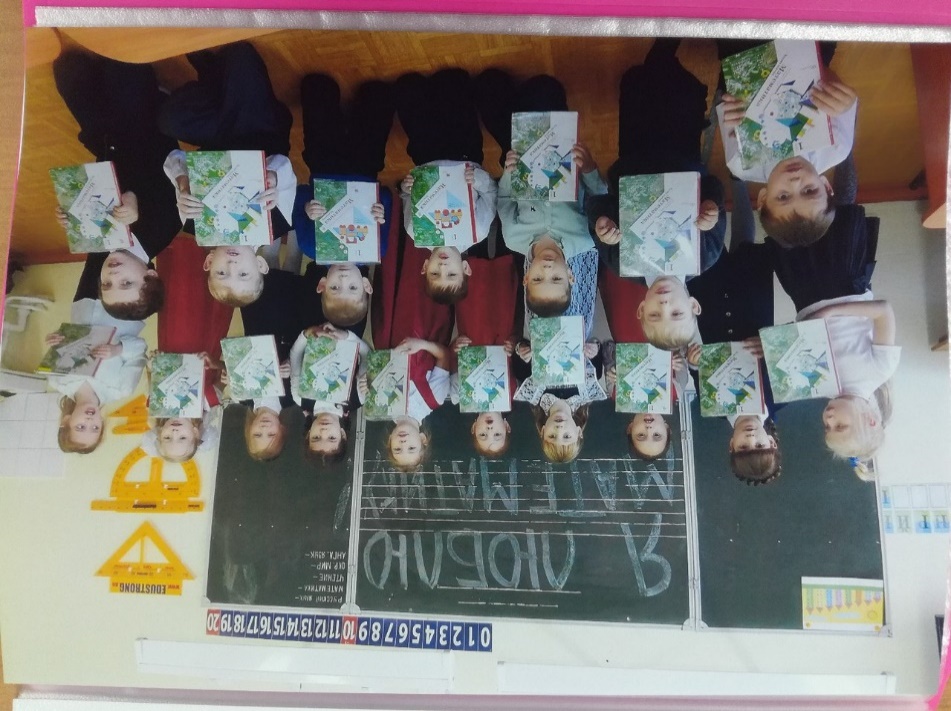 Конкурс творческих работ
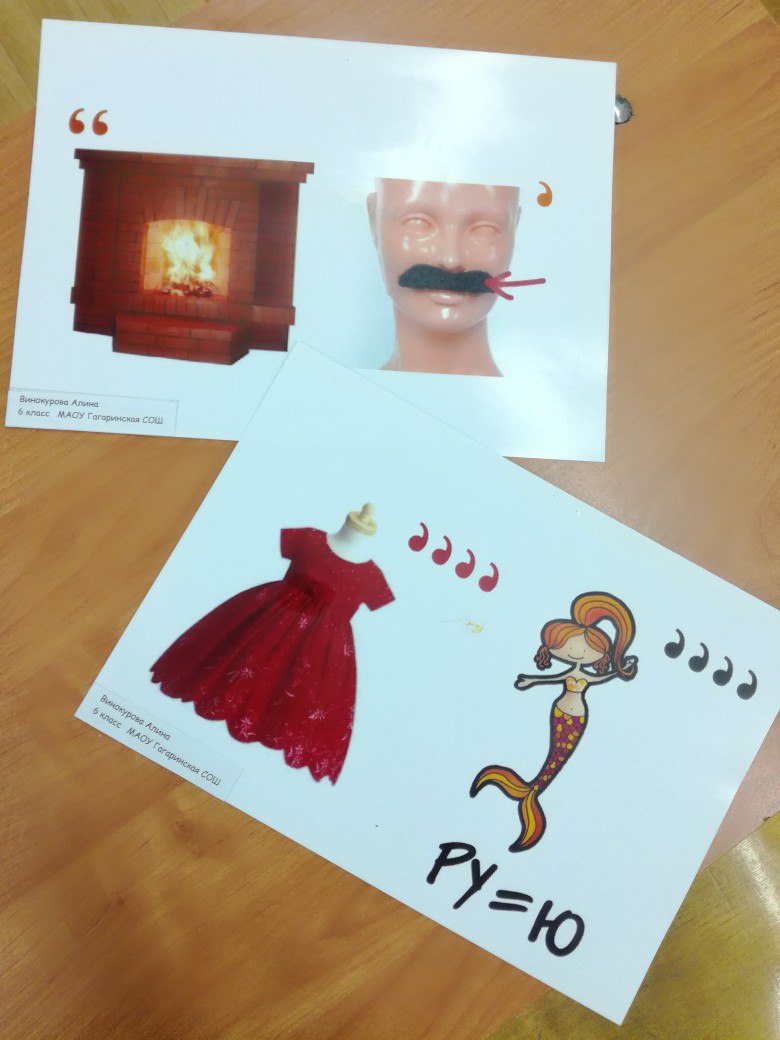 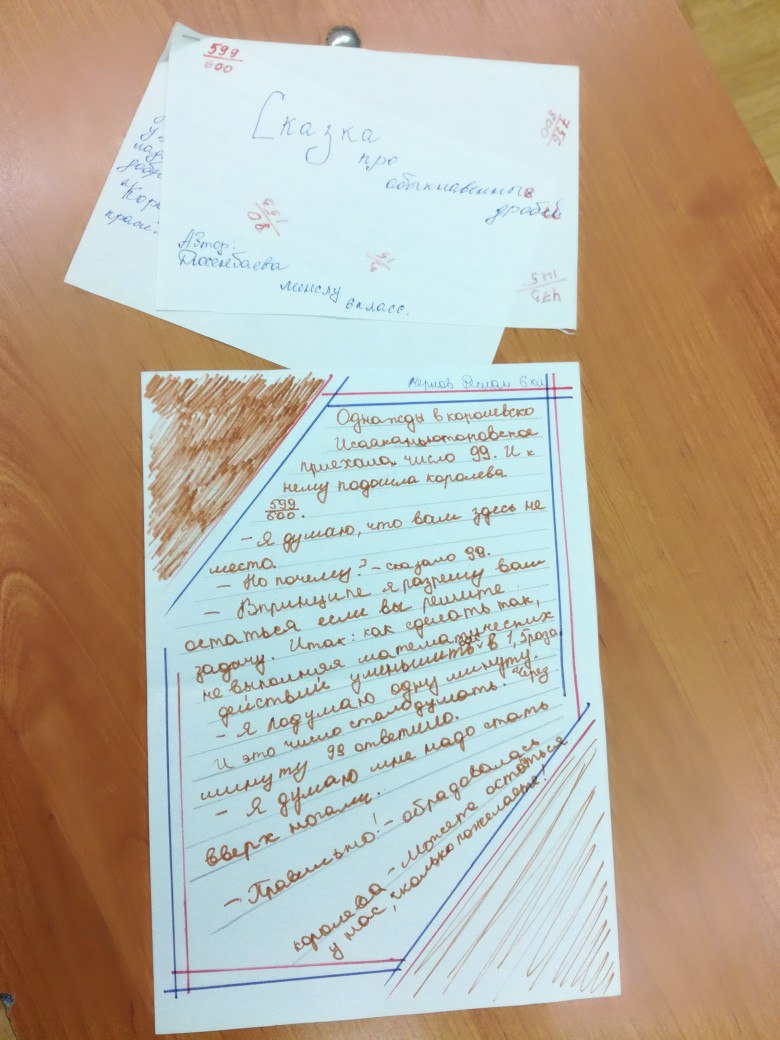 На слайде работы, занявшие призовые места
Творческие работы учеников
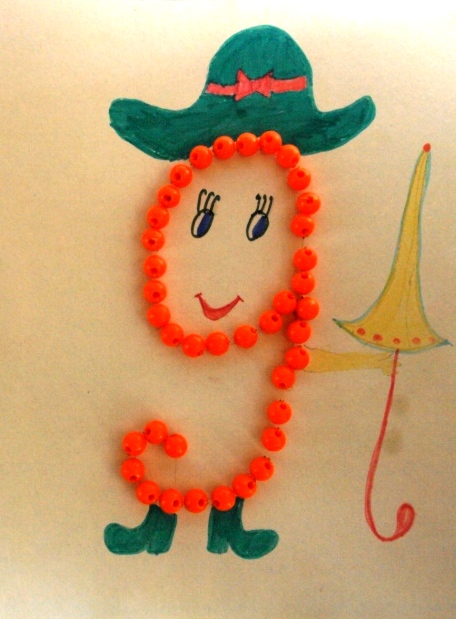 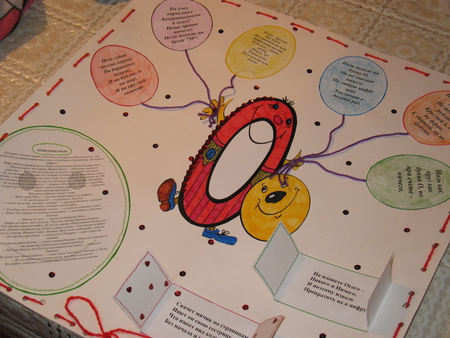 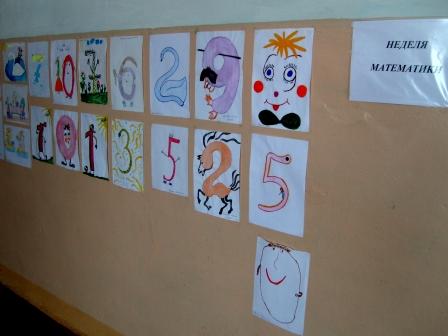 Математическая викторина «Самый умный»7-8 класс
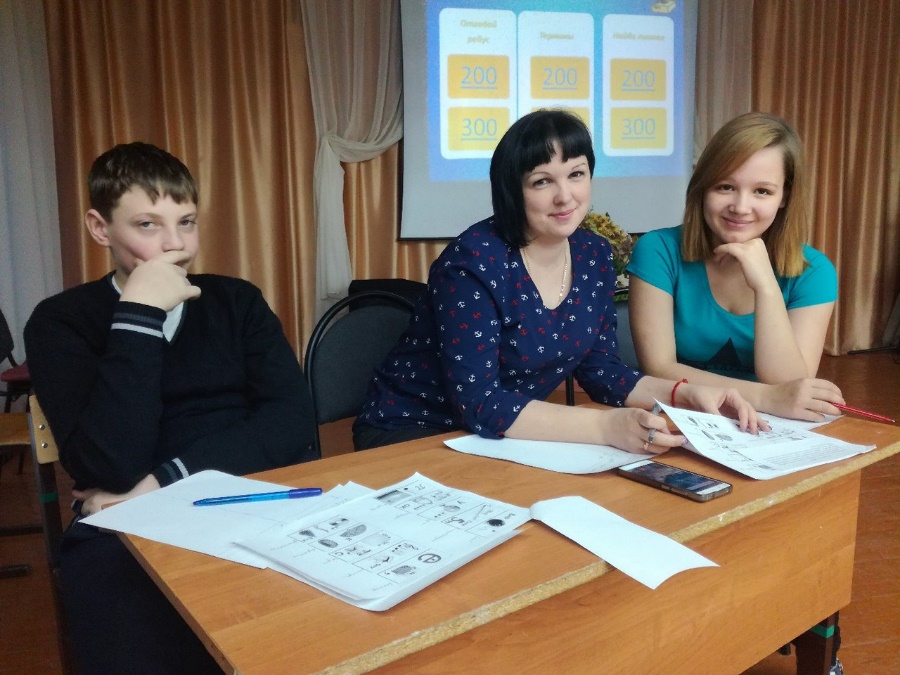 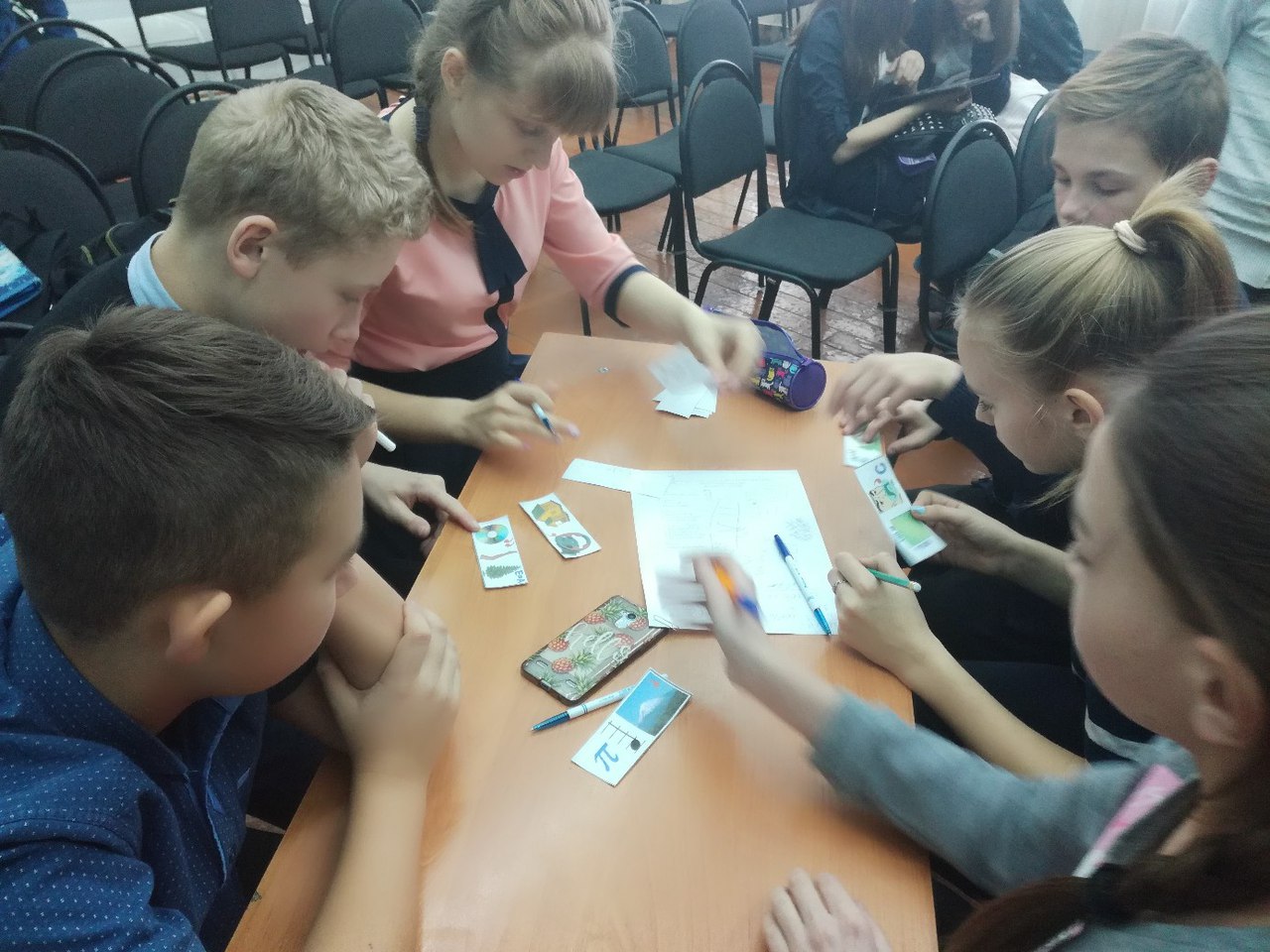 Победила команда 8 класса
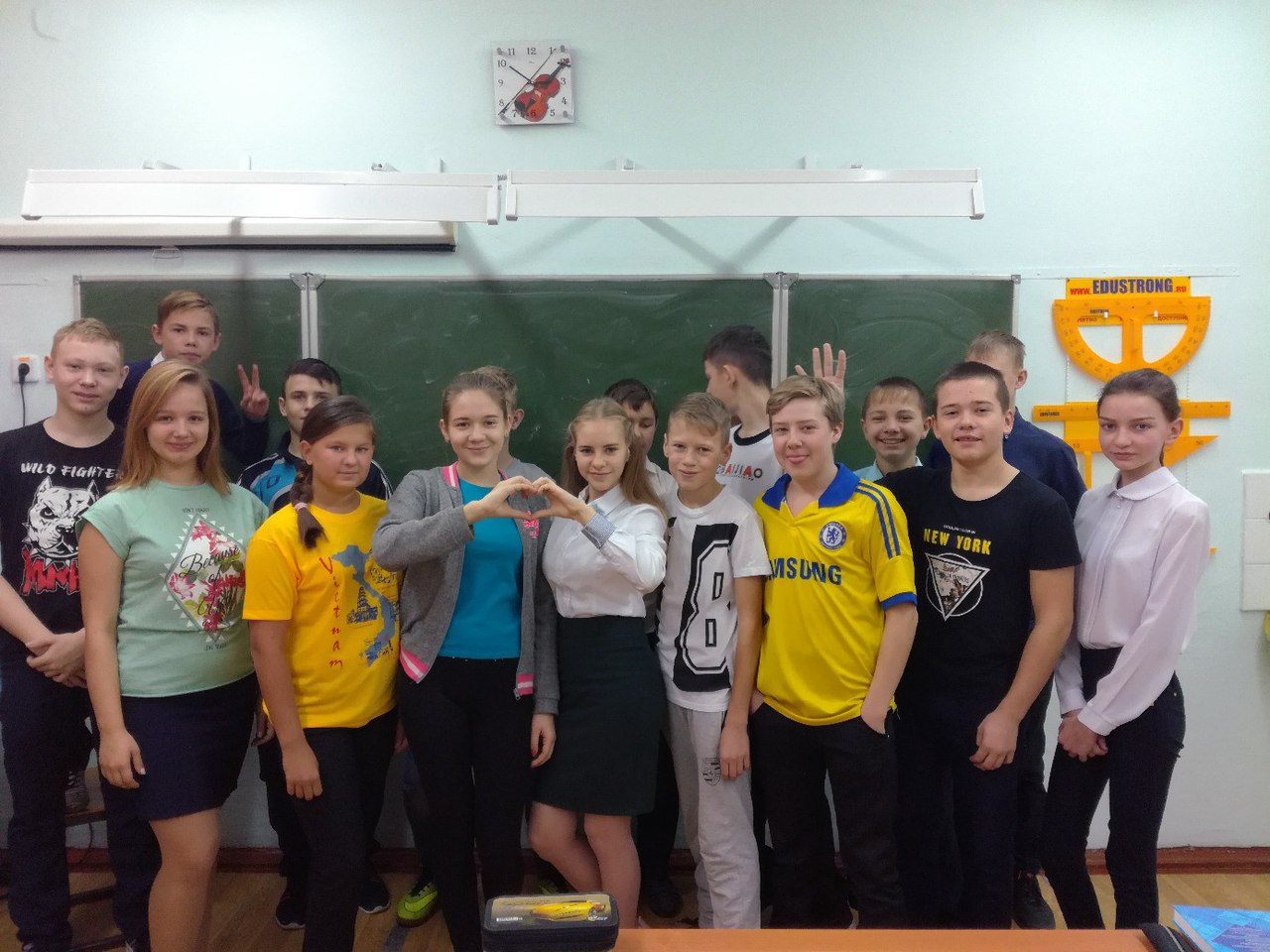 Математический квест, игра по станциям
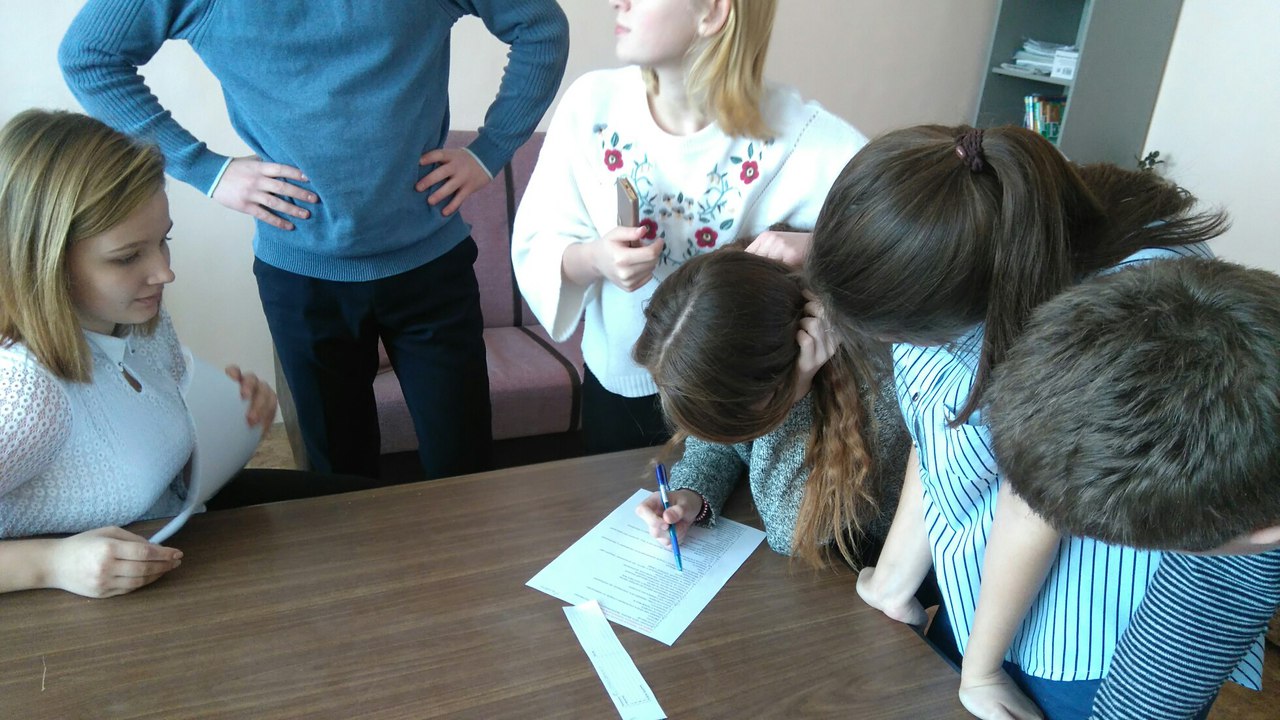 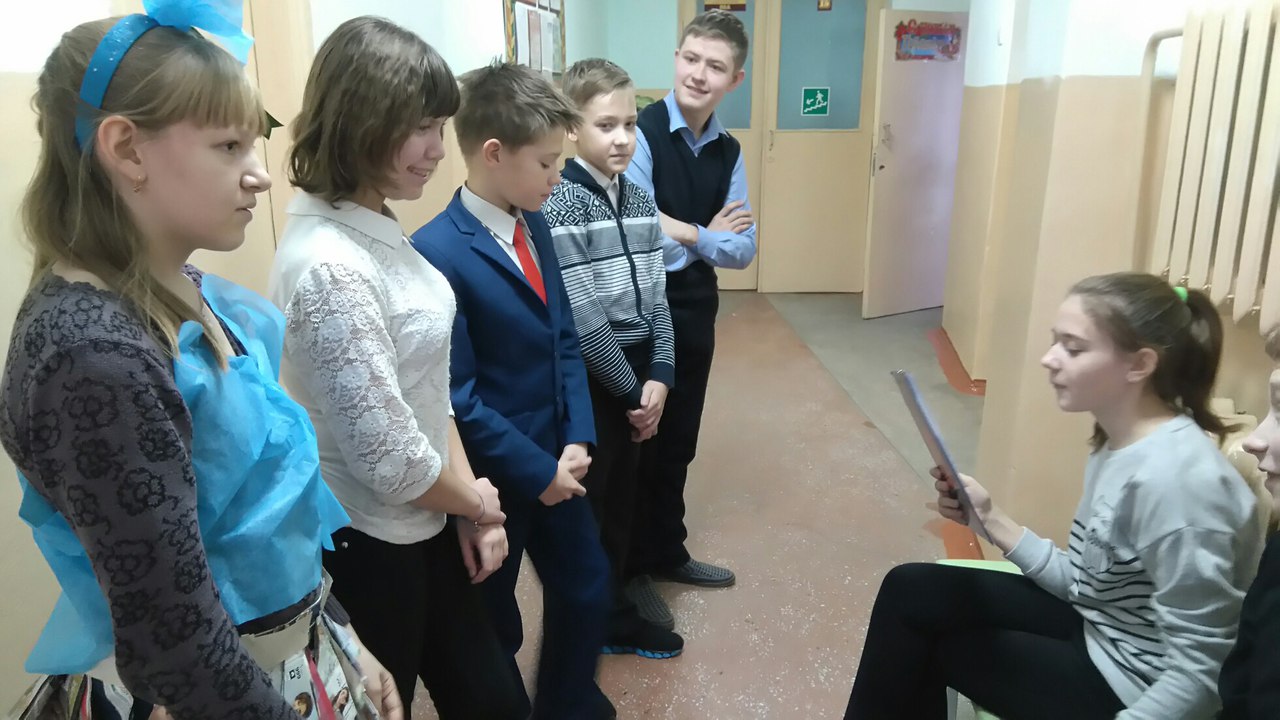 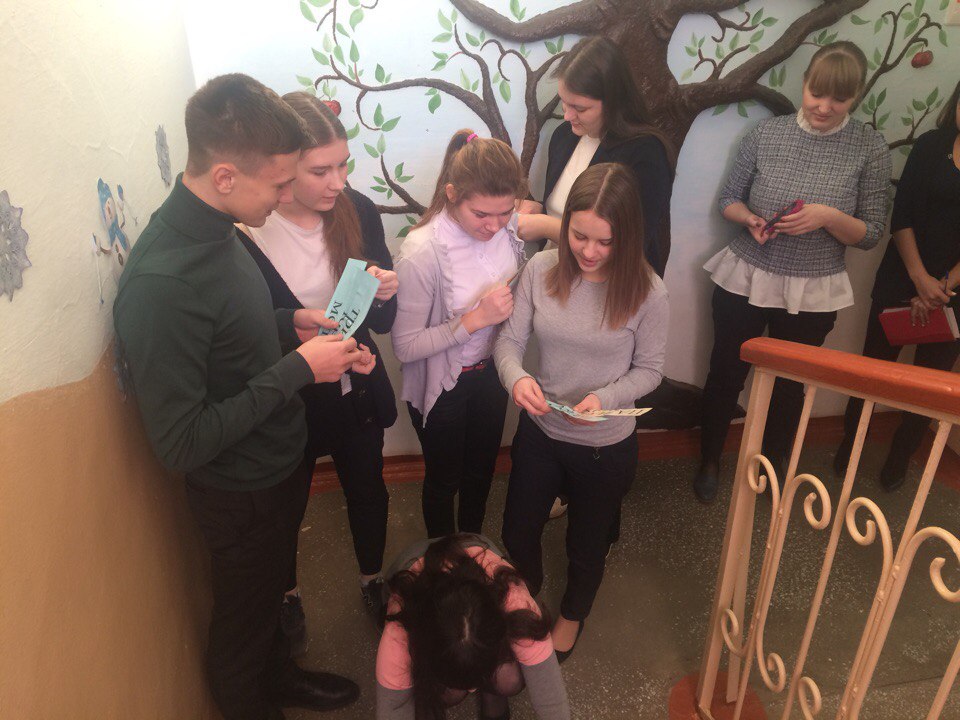 «ЧТО? ГДЕ? КОГДА?»
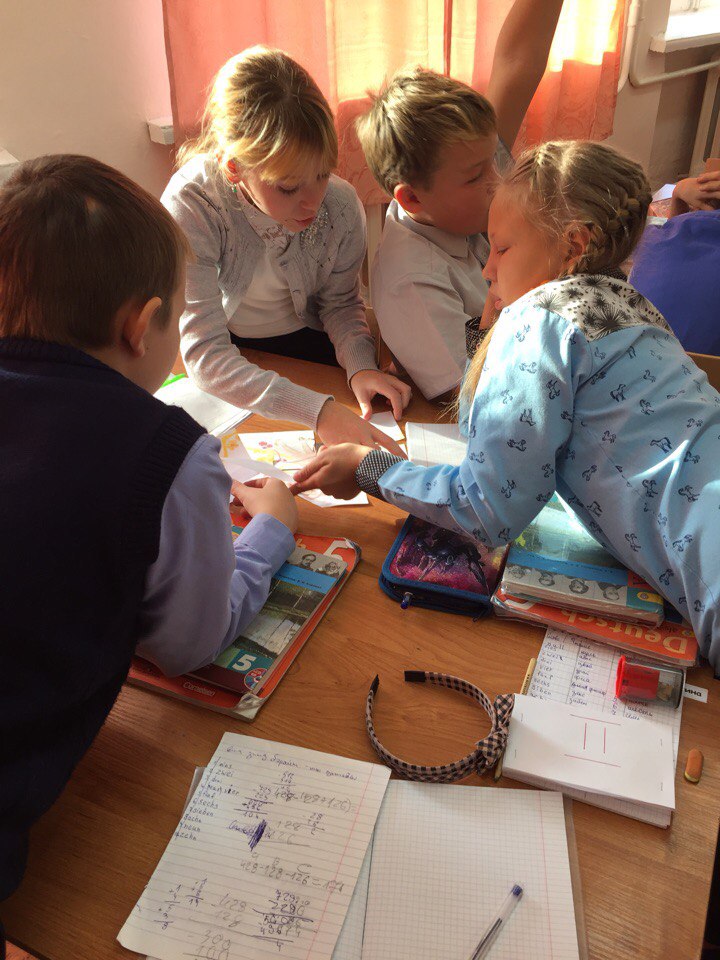 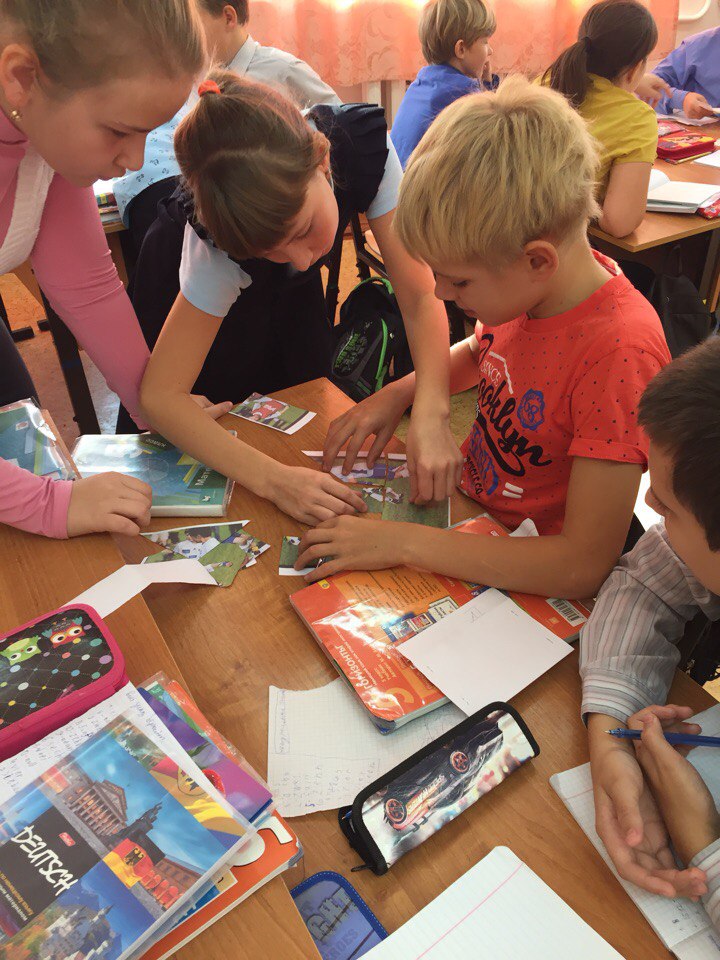 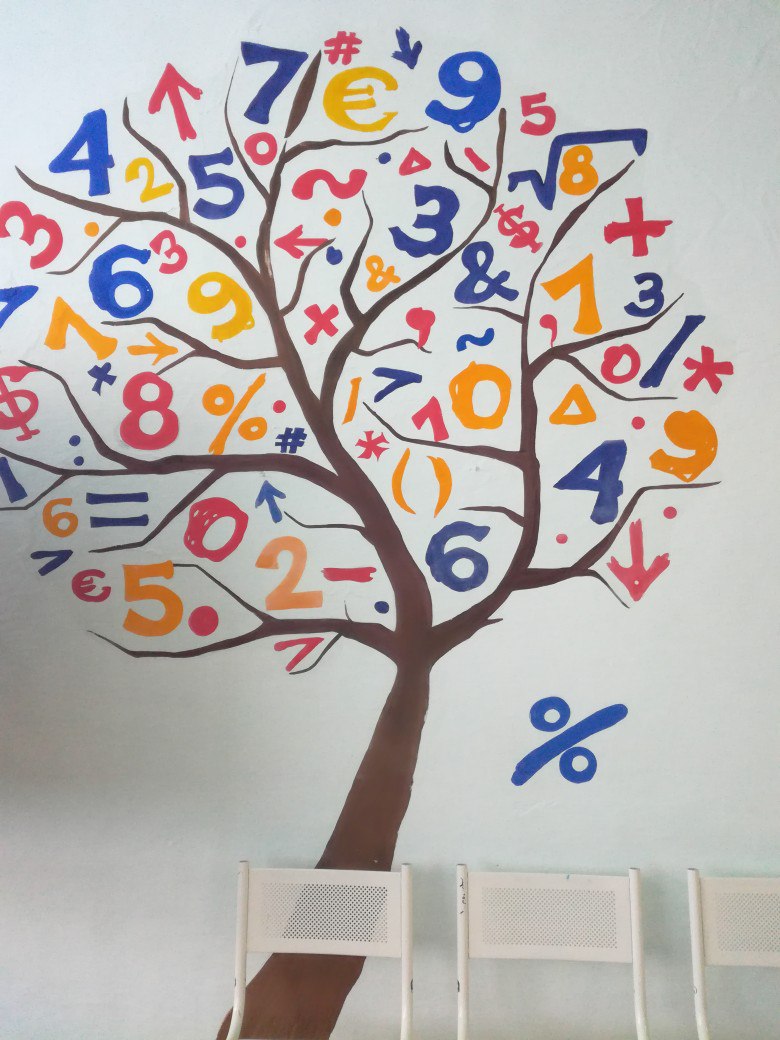 Оформление рекреации
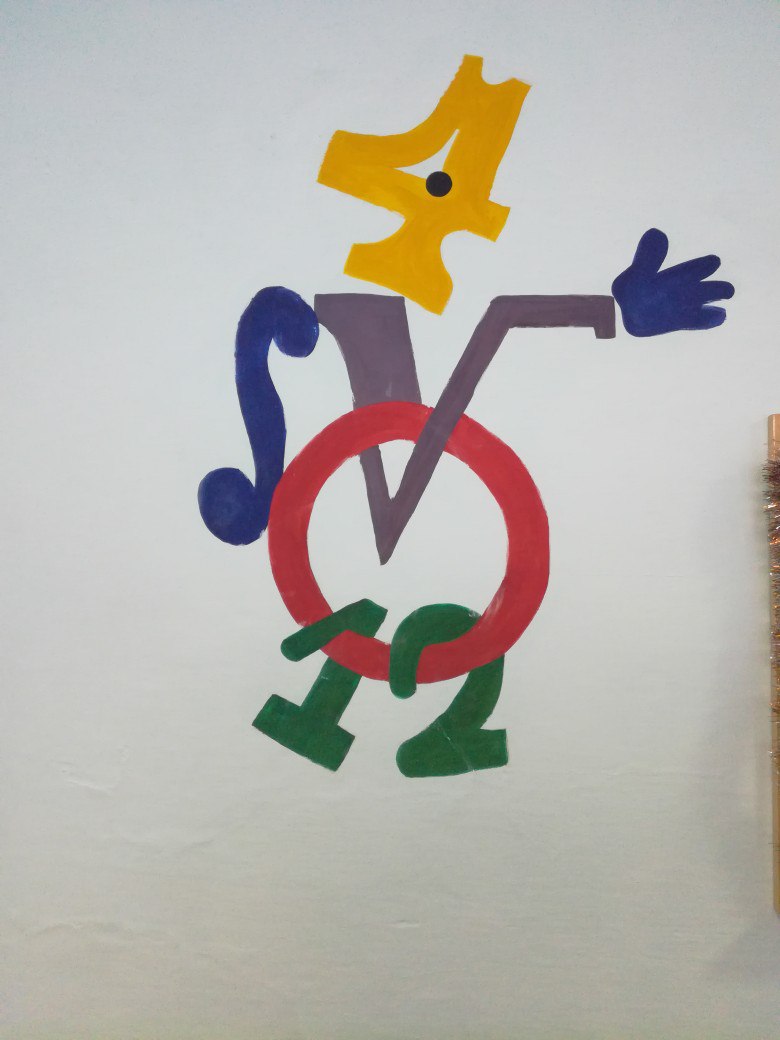 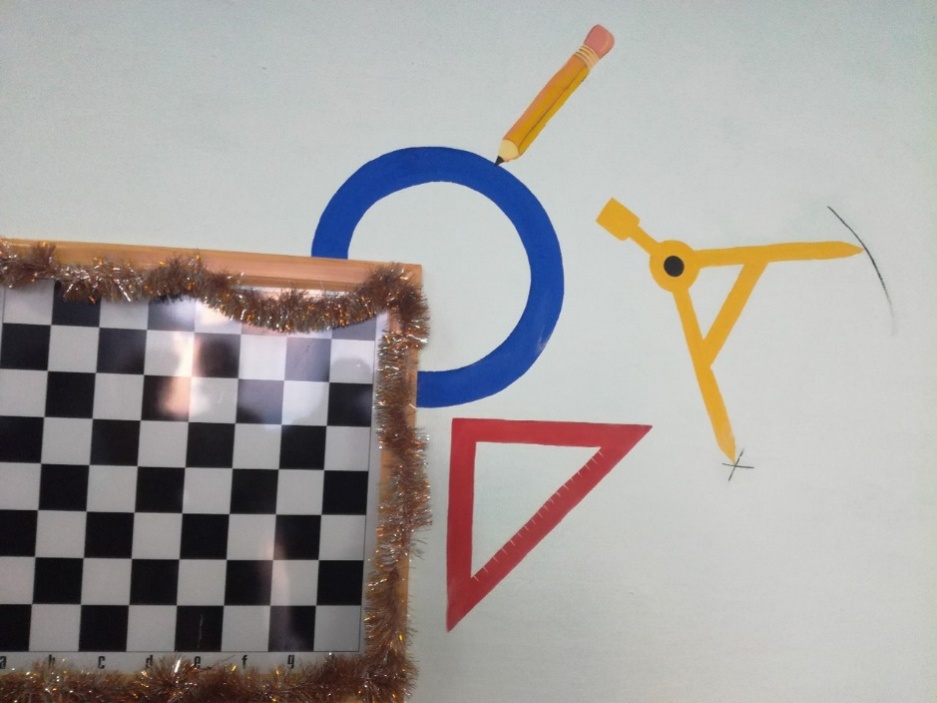 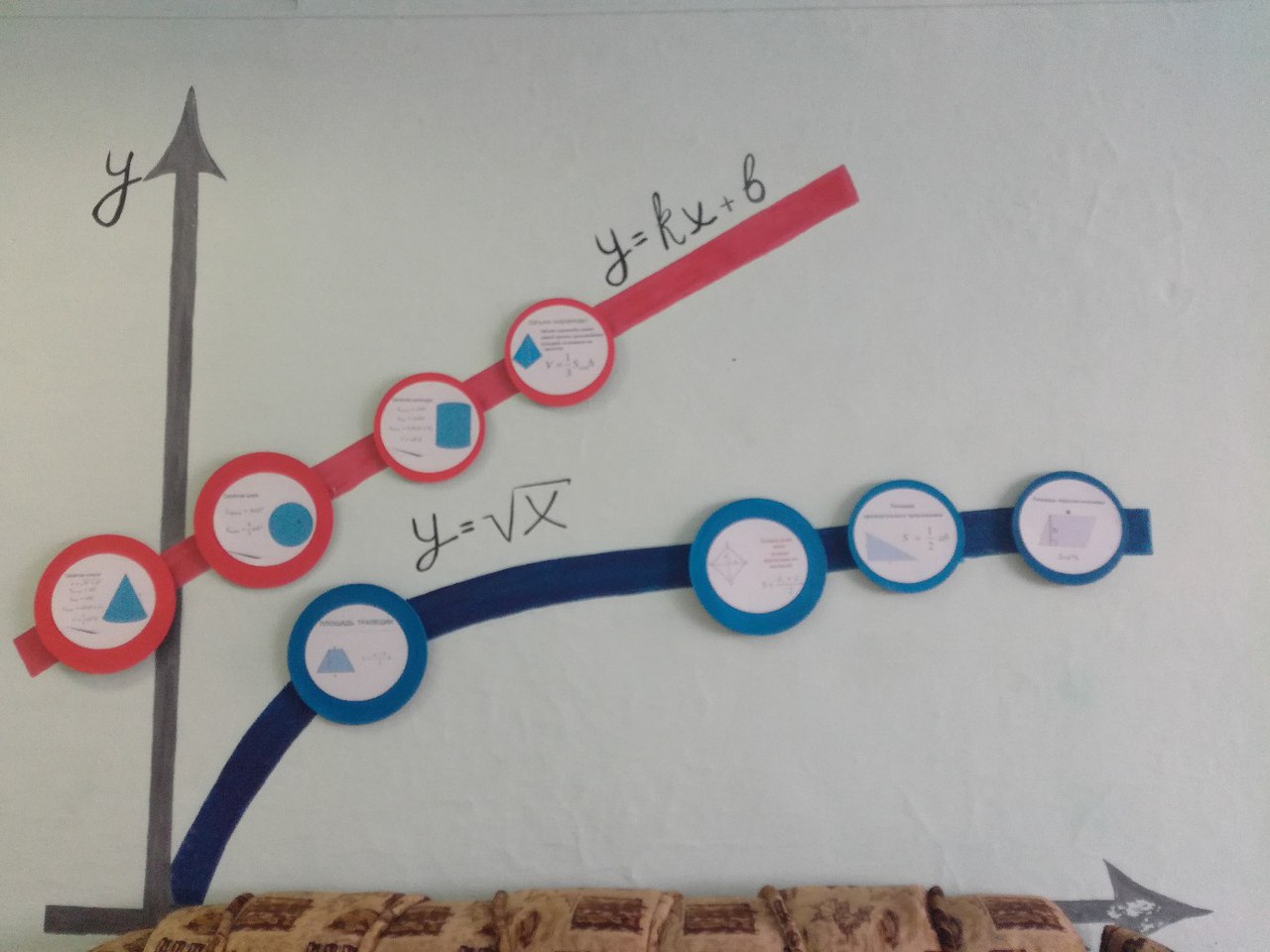 Точки прямой –  некоторые формулы стереометрии;Точки кривой – некоторые формулы планиметрии.
Оформлен кабинет математики
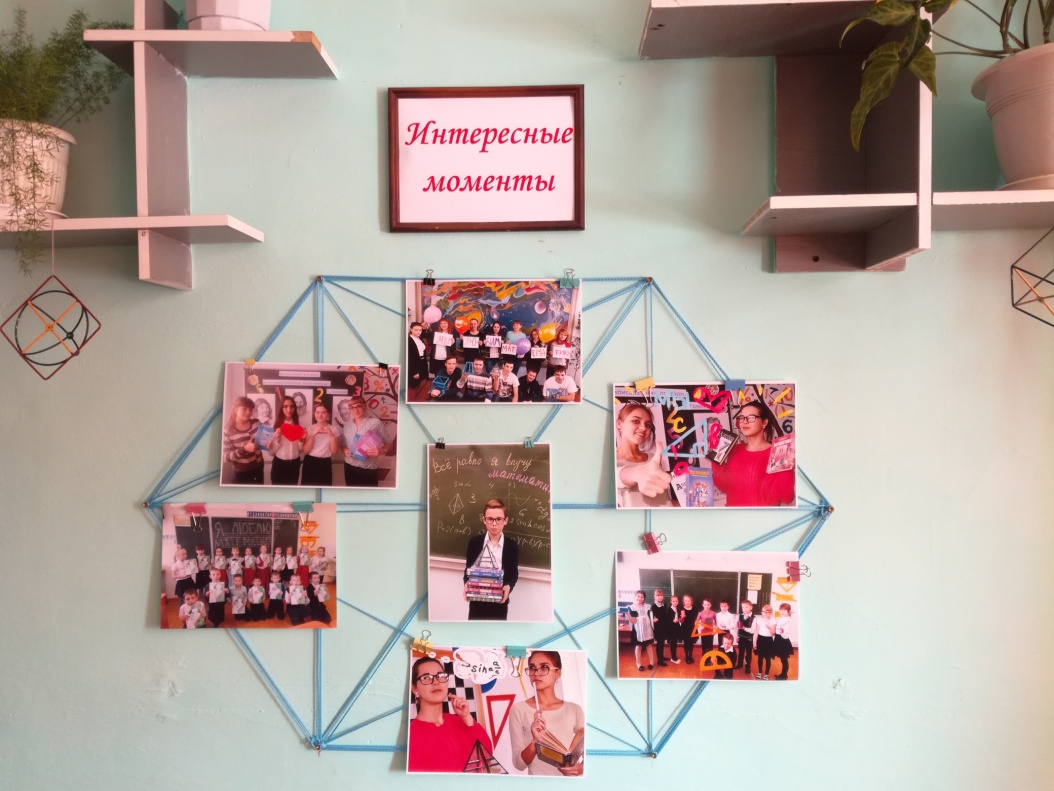 Оформление кабинета математики к новому году «Математика вокруг нас»
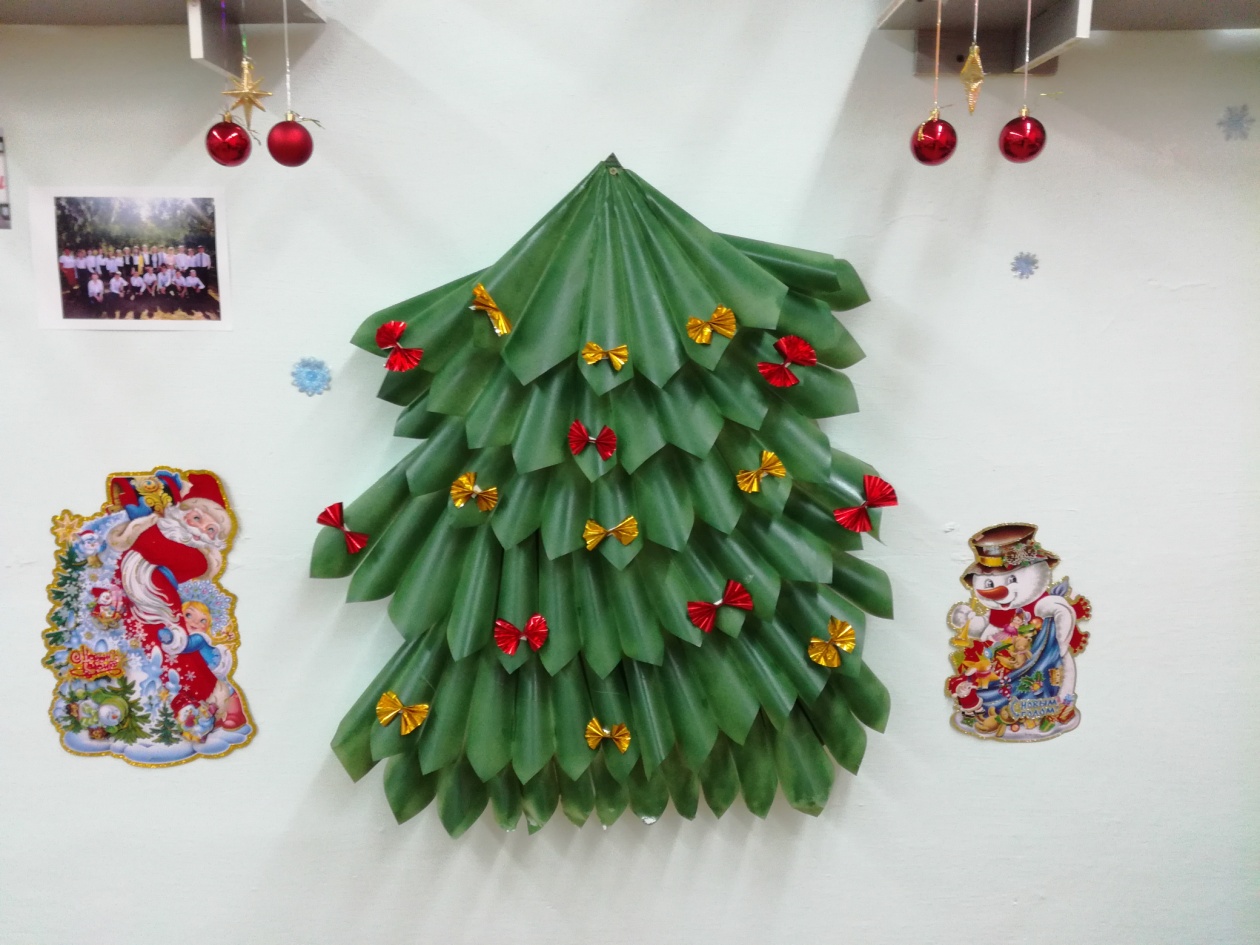 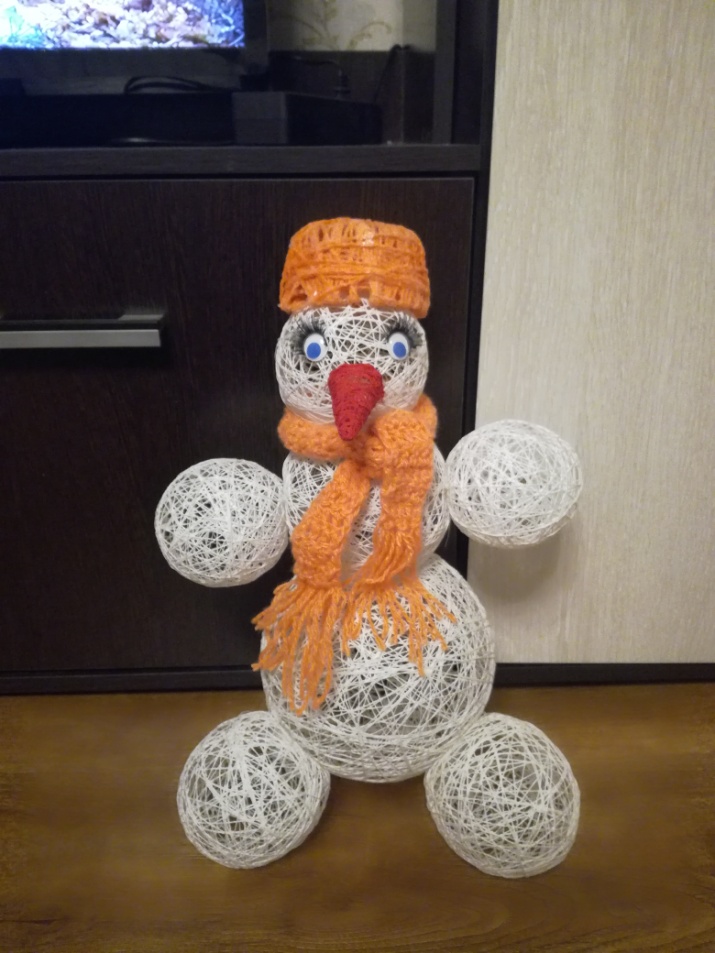 Участие в «Математической бирже» г.Ишим
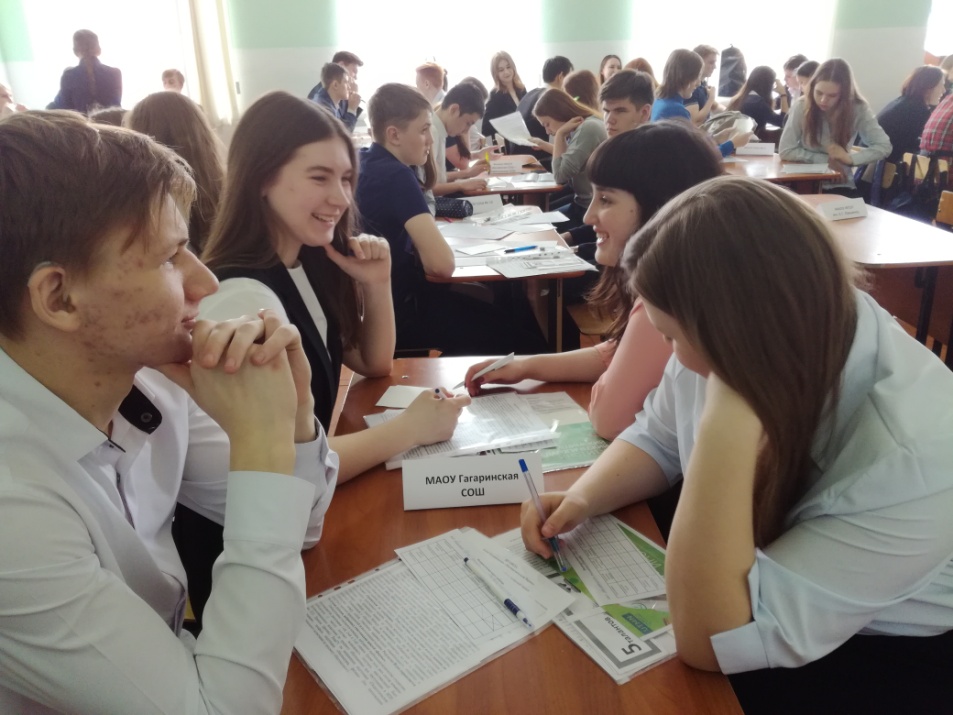 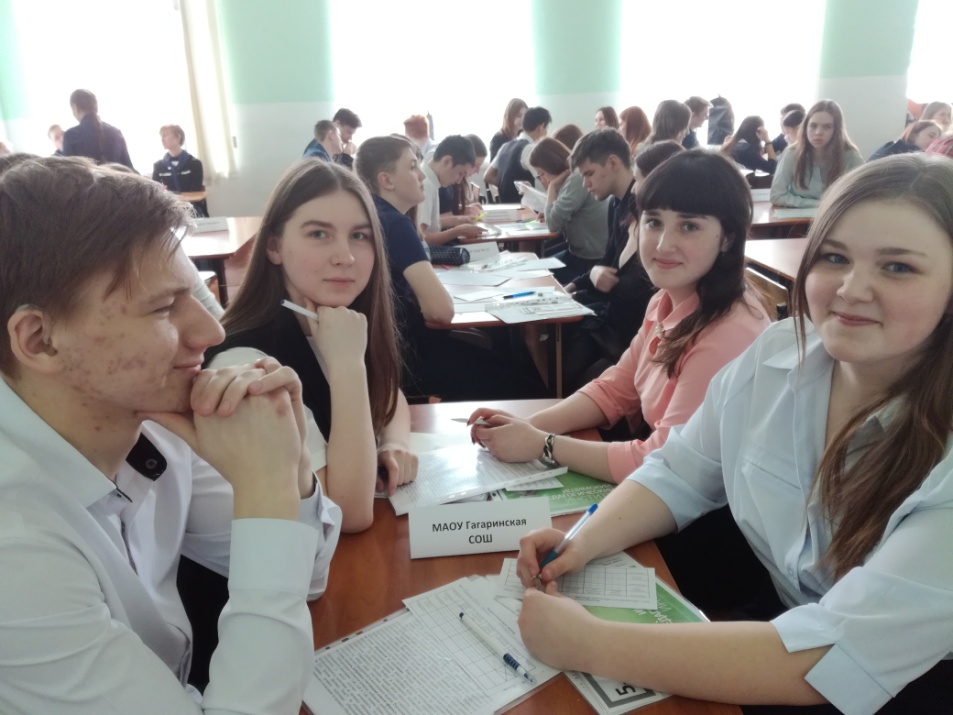 Конкурс рисунков «Мое любимое число»
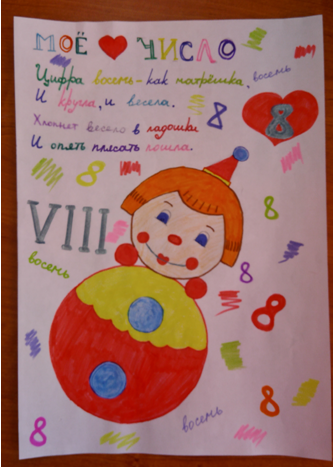 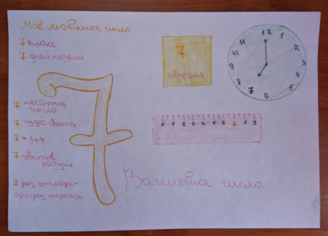 1 место – Васенина Лиза                                                 2 место – Жилина Ксюша
Ученица 6 класса                                                                ученица 7 класса
Конкурс рисунков «Мое любимое число»
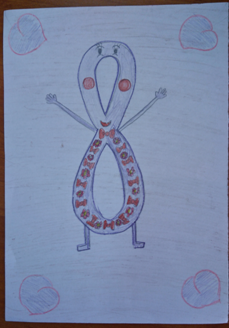 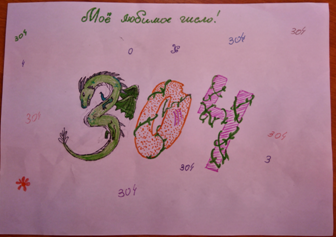 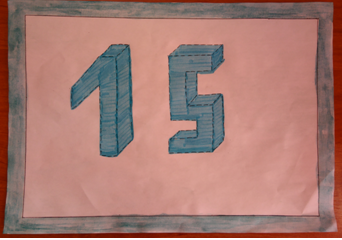 3 место – Заворохина Анжела                    
Ученица 5 класса
Участие в математической игре «А ну-ка, математики»с. Прокуткино
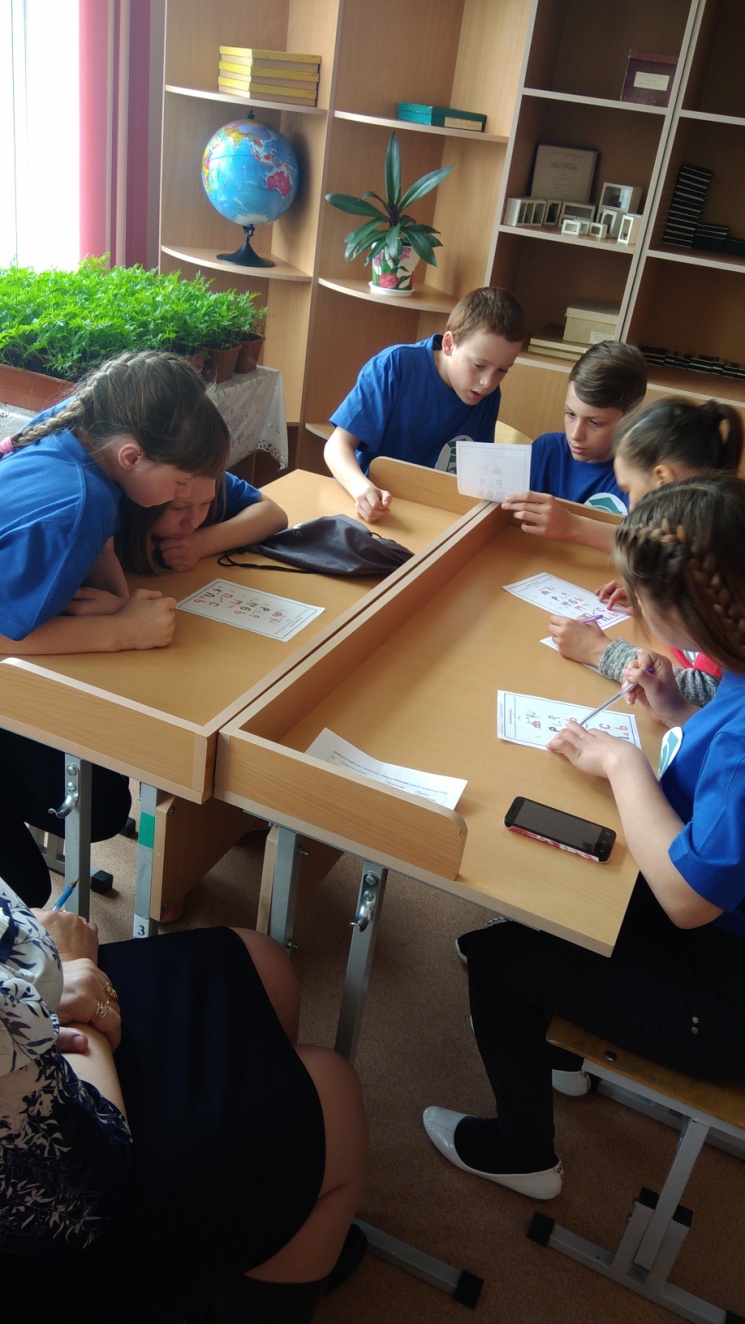